Pedikyur xonasi parrakli ish stoli bilan jihozlangan bo‘lishi va har bir mijozdan keyin xona shamollatilishi kerak.
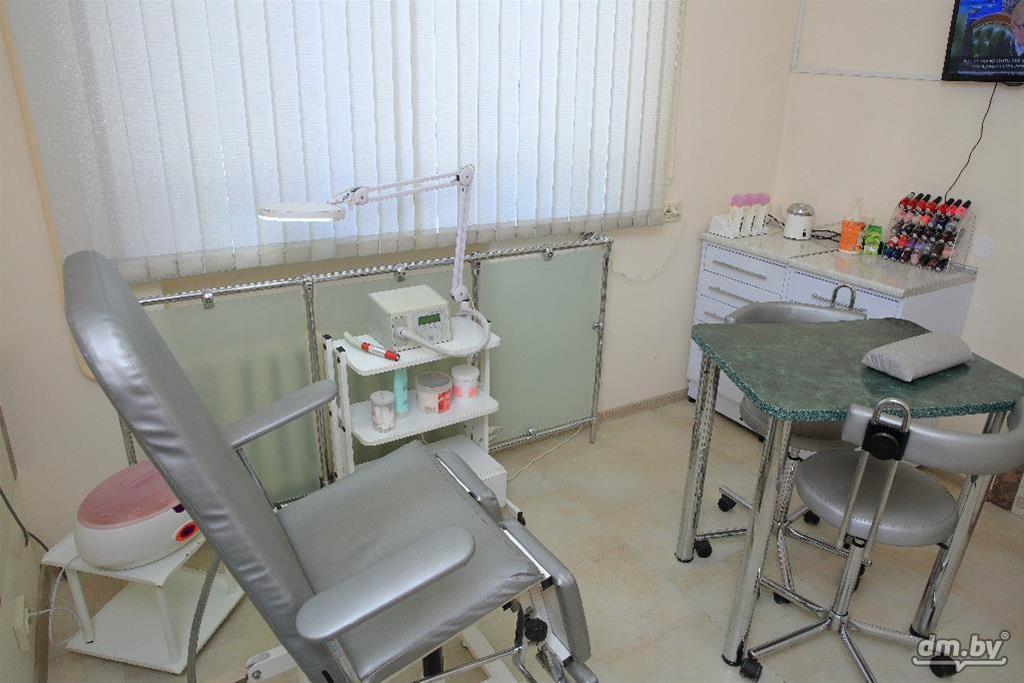 . Xona yorug‘ va keng bo‘lishi, undagi muhit mutaxassis va mijoz uchun yoqimli va qulay bo‘lishi kerak.Zarur bo‘lgan narsalar:Mijoz uchun qulay stul;Mutaxassis uchun stul;
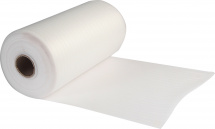 Bir martalik rulon sochiq;
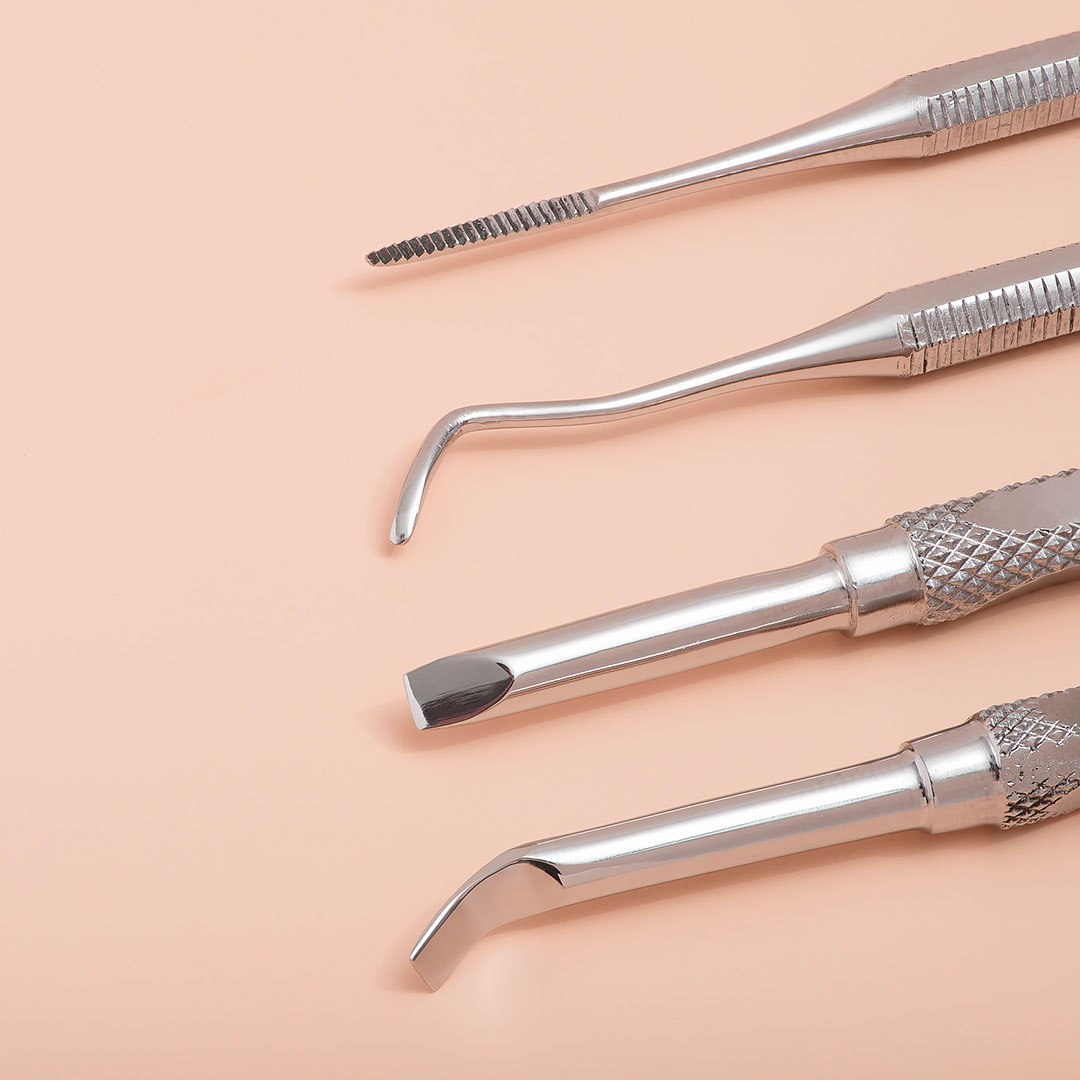 Pedikyur uchun kerak bo‘ladigan asboblar;
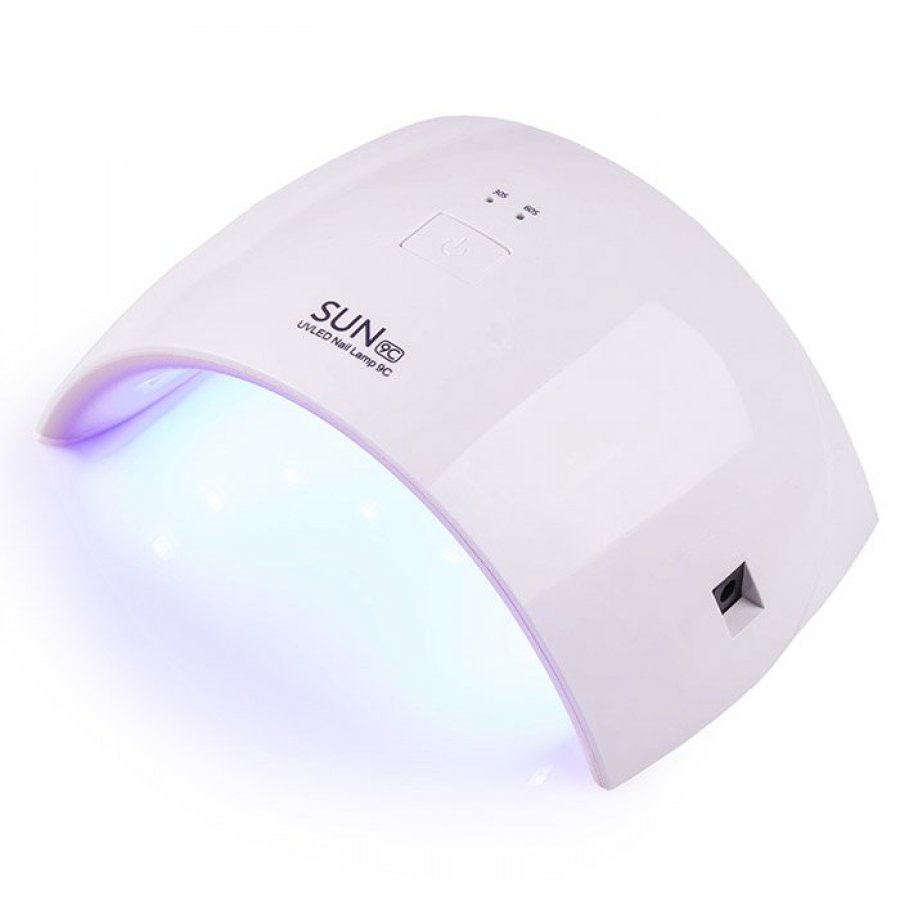 Kerakli vositalar va xomashyolarni joylash uchun tumba;
Tirnoqlar parvarishida foydalaniladigan dekorativ kosmetika uchun tokchalar;
Lampa;
Oyoqlar uchun vanna.
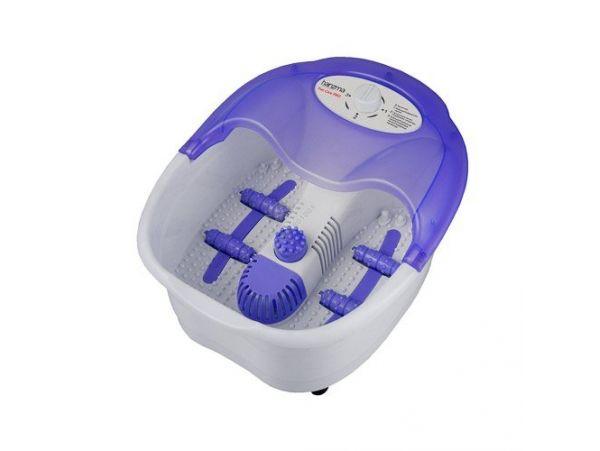